Praktične radionice za nastavnike i učitelje
Lidija Kralj, prof.
Savjetnica za obrazovanje
Jesmo li digitalno pismeni?
The International Computer and Information Literacy Study” 2013.
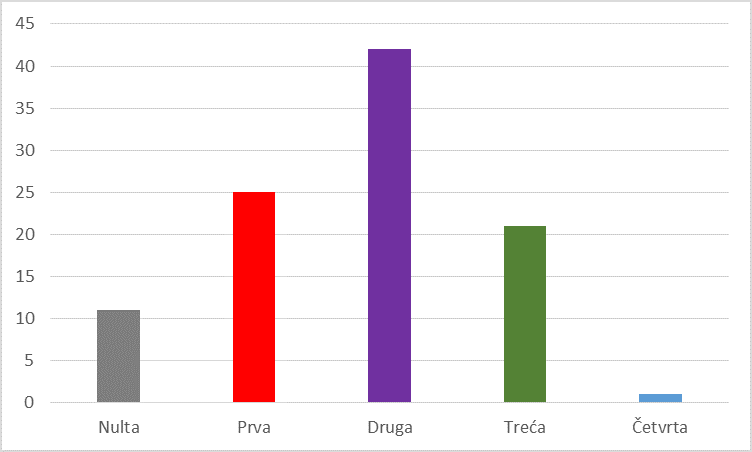 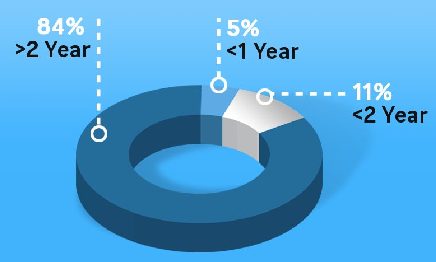 Razine digitalne pismenosti hrvatskih četrnaestogodišnjaka
Učitelji prema godinama uporabe IKT
Kako učitelji stječu IKT vještine?
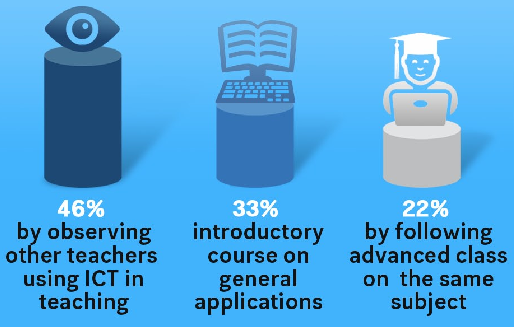 Promatrajući druge
Uvodni tečajevi općih programa
Napredni, predmetni tečajevi
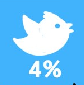 Koriste se društvenim medijima u obrazovanju 
Koriste se računalnim simulacijama i modeliranjem
Koriste se digitalnim obrazovnim igrama
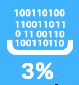 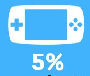 Kako škole mogu dodatno unaprijediti digitalnekompetencije svojih djelatnika?
EU natječaj „Unaprjeđenje pismenosti - temelj cjeloživotnog učenja“
financiranje projekata koji će podići razinu kompetencija djelatnika škola za inovativne pristupe poučavanju te razviti i uvesti nove kurikulume koji će razvijati ključne kompetencija za cjeloživotno učenje.
Algebra i EU fondovi
više od 7 godina iskustva u pripremi i savjetovanju u pripremi projektnih prijedloga
više od 25 Algebrinih projekata s EU ili Svjetskim financiranjem
partnerski pristup - u izradi i provedbi projekata vezanih uz EU fondove podržavamo niz nacionalnih i lokalnih udruga, srednjih strukovnih škola, županija, gradova, komora i drugih institucija.
Kako vam možemo pomoći
Informativna predavanja kako bi vam pomogli u koncipiranju ili provedbi projekta te vas povezali s našim predavačima i dugogodišnjim suradnicima koji su među najboljim konzultantima na tržištu
Verificirani program obrazovanja Voditelj izrade i provedbe projekata financiranih iz EU fondova.
Edukacijski program Stručnjak za izradu sadržaja, organizaciju i provedbu digitalnog učenja
Možemo i više 
Kvalitetnijom i češćom upotrebom digitalnih sadržaja u nastavi podižemo opće digitalne kompetencije djece i mladih te ih kvalitetnije pripremamo za digitalnu budućnost.
Praktične radionice i edukacija za nastavnike i učitelje
uživo ili online, trajanja 4 – 16 sati
popratni webinari i savjetovanja
kombinacija naših prijedloga i vaših potreba
Društvene mreže u obrazovanju
može i online
Kako iskoristiti prednosti društvenih mreža bez negativnih efekata
Virtualne učionice - dijeljenje, komuniciranje, suradnja i vršnjačko vrednovanje 
Dijeljenje praktičnih iskustava u primjeni na webinaru 14 dana nakon radionice
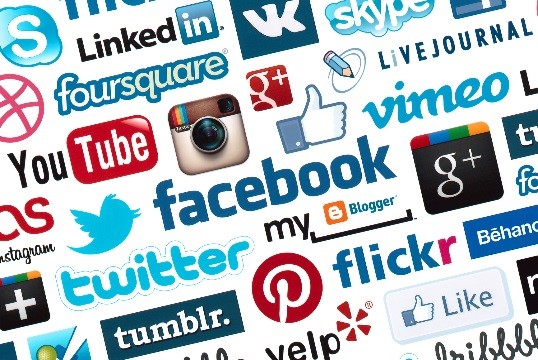 8
Metodički priručnik u digitalnom okruženju (OneNote)
može i online
Mogućnosti programa OneNote
Poboljšavanje i osuvremenjivanje nastavnih priprema u OneNoteu - pripremanja i objedinjavanja obrazovnih sadržaja, dijeljenje i suradnja 
Popratni webinar
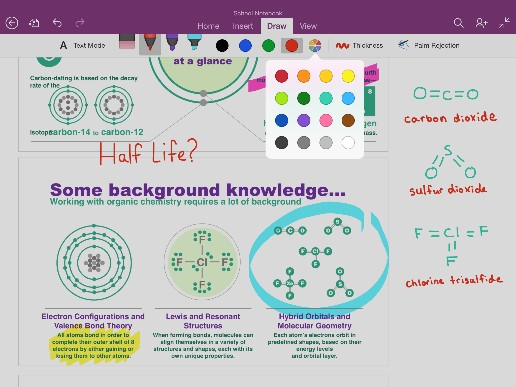 8
Virtualna razredna bilježnica OneNote ClassNotebook
Mogućnosti programa
Stvaranje nove razredne bilježnice, pripremanje sadržaja za učenike, suradnički rad
Praćenje napretka učenika i davanje povratnih informacija
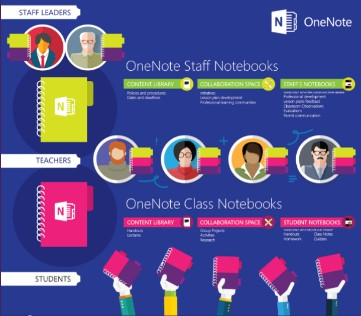 4
Digitalni profesionalizam i sigurnost djece na internetu
može i online
Kako se snaći i ostati svoj u virtualnom svijetu
Digitalni tragovi
Online prava i odgovornosti
Primjereno i odgovorno ponašanje u virtualnom svijetu
Kako poučavati primjereno, odgovorno i sigurno korištenje interneta i računala
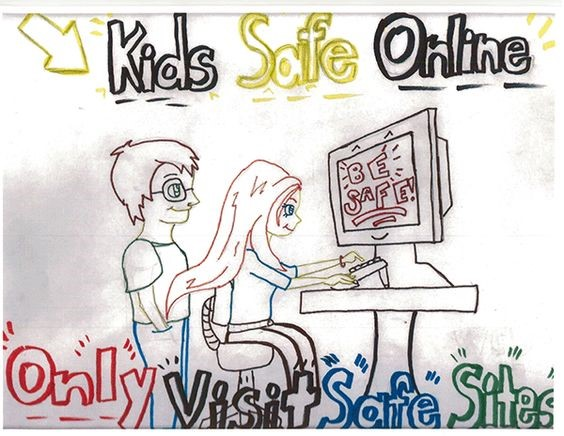 4
Igrifikacija obrazovanja
može i online
Zašto igrifikacija
Kako i s kojim ciljem uvodimo igre u obrazovanje
Online i offline igre u obrazovanju
Dobre i loše strane igrifikacije
4
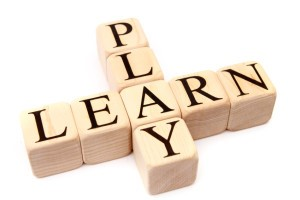 Suradničke aktivnosti u online okruženju
može i online
Kako osmisliti dobre suradničke aktivnosti za online okruženje
Organiziranje i usmjeravanje suradničkih aktivnosti
Digitalni alati za suradničke aktivnosti
Praćenje i vrednovanje suradničkih aktivnosti u online okruženju
Dijeljenje praktičnih iskustava u primjeni na webinaru 14 dana nakon radionice
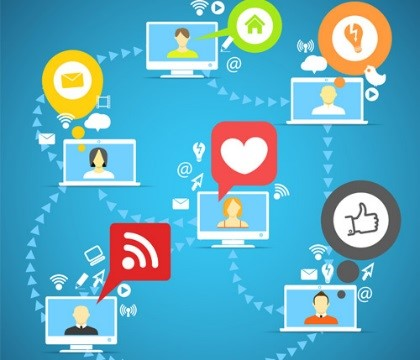 4
Inovativni pristupi u poučavanju
može i online
Moderne metode, strategije i alati
Kako i zašto uvesti novi pristup u postojeću praksu
Praćenje i evaluacija novih pristupa 
Dobrobiti inovativnih pristupa i moguće zamke
16
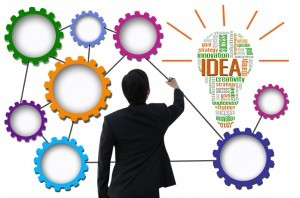 Office 365 u nastavi (za početnike)
može i online
Dostupni programi – osnovne mogućnosti
Online dijeljenje i suradnja u nastavi uz podršku Office 365 programa
Mogućnosti za stvaranje i objavljivanje obrazovnih sadržaja uporabom raznih Office 365 alata
16
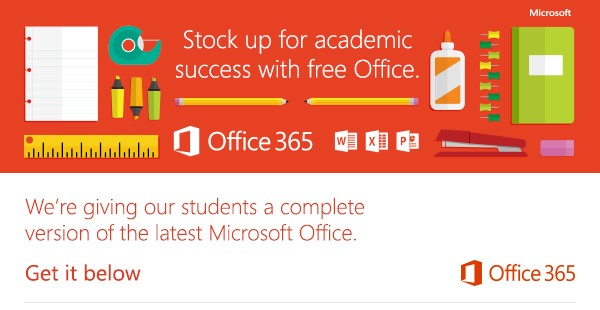 Office 365 u nastavi (za napredne)
može i online
Praćenje učeničkog napretka te objedinjavanje njihovih radova u E-portfolio uporabom Office 365 programa
Online komunikacija i suradnja u obrazovnim aktivnostima u Office 365 okruženju (SharePoint, Exchange, Yammer)
Stvaranje i dijeljenje interaktivnih obrazovnih sadržaja u Office 365 programima (OneNote, Sway, Office Mix)
16
Metoda 270 - Projektno učenje u digitalnom okruženju
može i online
Učenici kao stvaratelji interaktivnih sadržaja
Kako organizirati i usmjeravati projektno učenje
Povratne informacije, vršnjačko vrednovanje, predstavljanje projektnog učenja u digitalnom okruženju
Popratni webinar
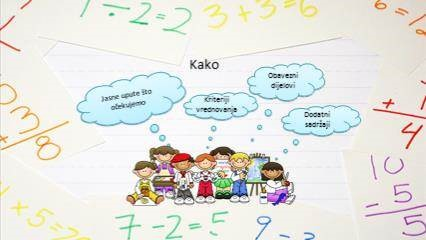 6
Izrada multimedijskih sadržaja za nastavu
Interaktivne prezentacije u Office Mixu
Interaktivni mrežni sadržaji u Swayu
Izrada i uređivanje videa (Movie Maker, YouTube)
Izrada online nastavnih lekcija (Nearpod, Docs.com, Blendspace, Spiral)
Storytelling – stvaranje ilustriranih priča (BookCreator, Storybird, Story Maker)
Stop motion izrada animacija
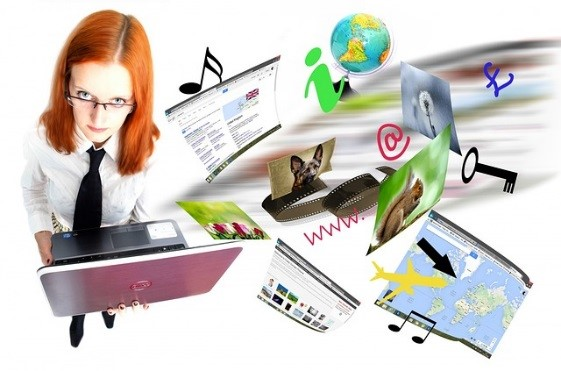 16
Videokonferencije u nastavi
Zašto i kako uvesti videokonferencije u nastavu
Kako ih organizirati i voditi – tehnički, vremenski i ljudski izazovi
Programi za videokonferencije (Skype, Adobe Connect, Google Hangout…)
Snimanje i objavljivanje videokonferencija
4
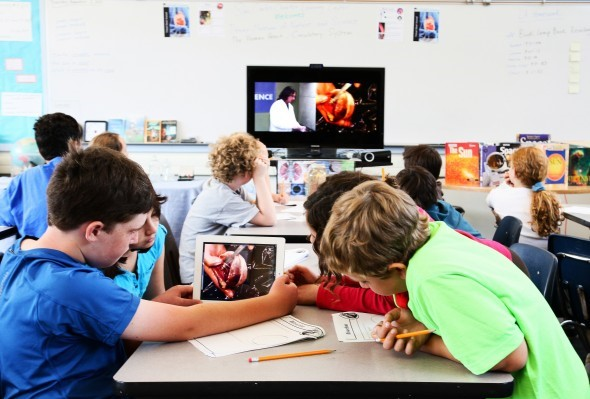 Online ankete, kvizovi i provjere znanja
može i online
Osmišljavanje i izrada anketa, kvizova i provjera znanja 
Alati za izradu online anketa, kvizova i provjera znanja (Socrative, Mentimeter, Kahoot, Google i Office 365 obrasci, Office Mix, Quizizz, Plicker, Responster, Testmoz,…)
Vizualizacija rezultata i praćenje napretka učenika
Nagrađivanje učeničkog ponašanja
Izazovi, timski rad i suradnja među školama
Uključivanje učenika u osmišljavanje, izradu, prikupljanje podataka i predstavljanje rezultata
Popratni webinar
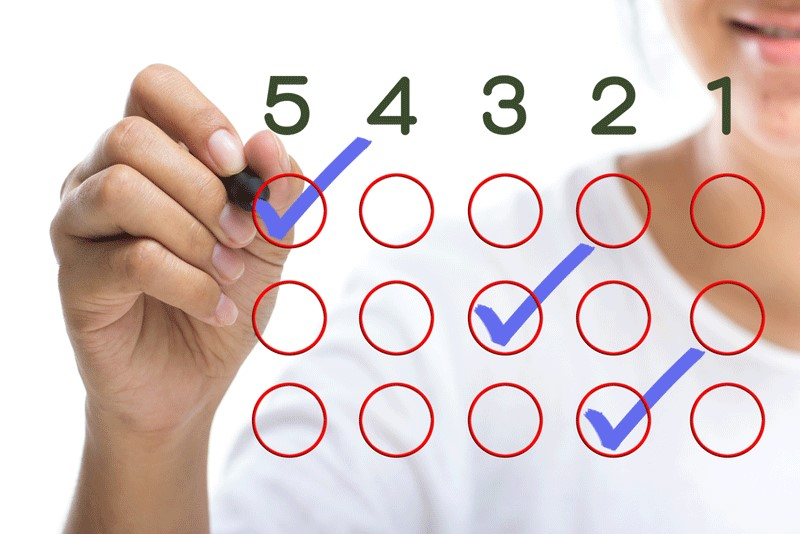 6
Organizacija nastave – moderno programiranje za učenike
Zašto djecu učiti programirati,
Prijedlozi i savjeti za usmjeravanje i modernizaciju poučavanja programiranja u osnovnim i srednjim školama
Programerske aktivnosti bez računala
Aktivnosti za razvoj računalnog razmišljanja
Uporaba vizualnih okruženja za programiranje u nastavi (Scratch, Run Marko, Kodu,…)
Kako programiranje aplikacija uključiti u kurikulum (TouchDevelop, Studio Code,..)
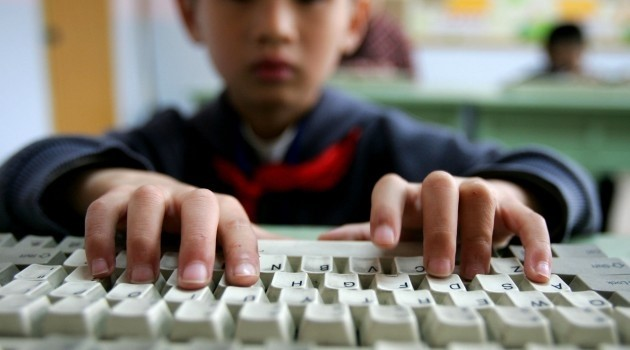 8
A što vi mislite?
Više informacija
www.algebra.hr/radionice-za-edukatore 
www.algebra.hr/edukacija
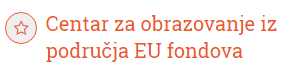 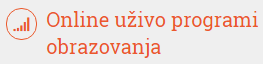 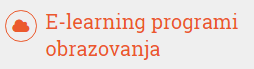 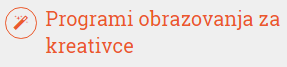 Ilica 242, Zagreb, Hrvatska
mob: 099 6204 230
Lidija.Kralj@algebra.hr
Lidija Kralj, prof. matematike i informatike
Savjetnica za obrazovanje
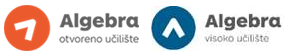